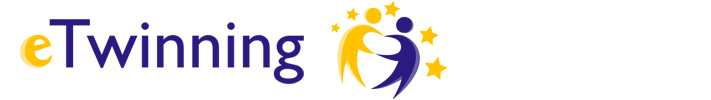 ZŠ Staré MěstoPetra Šáchová
2012/2013
… jsme na začátku … 6.A, 6.B, 6.C, 6.D
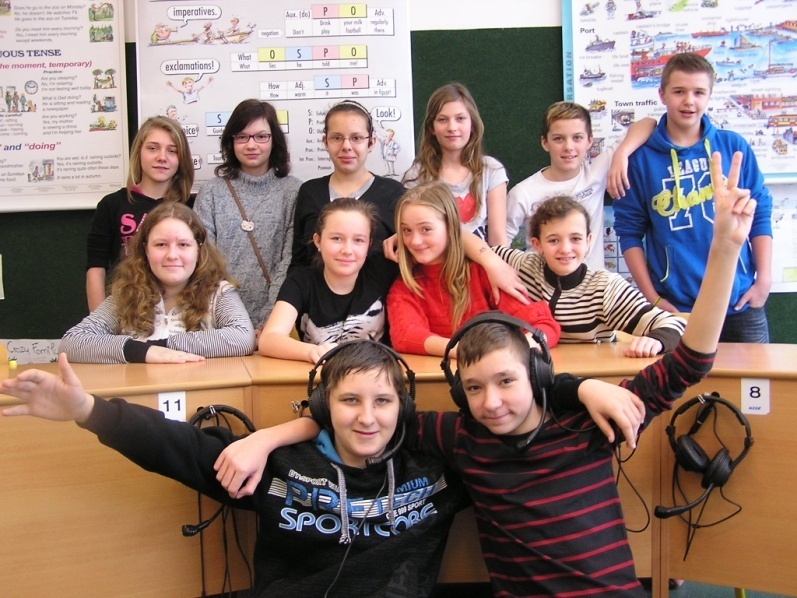 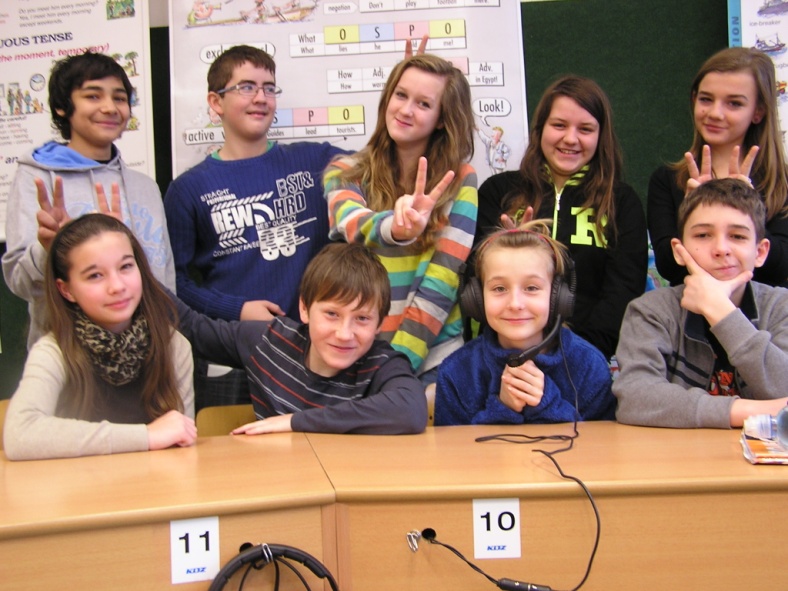 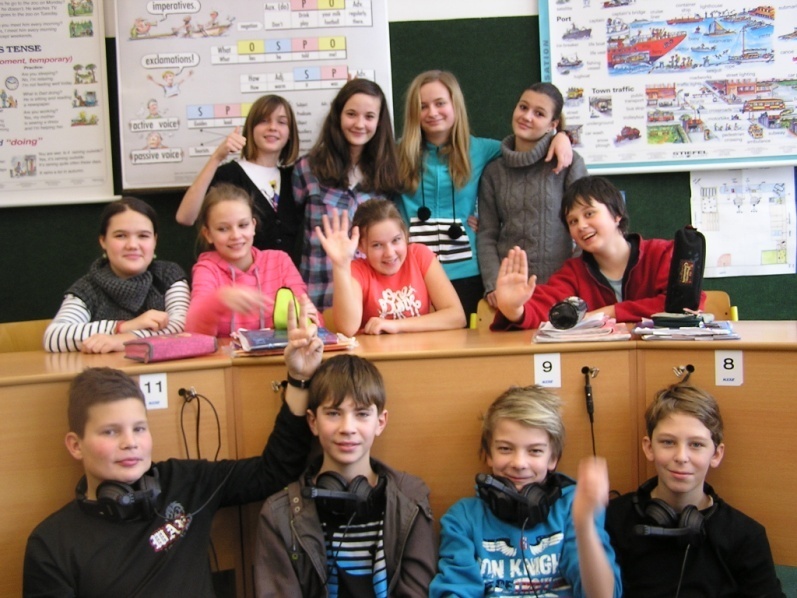 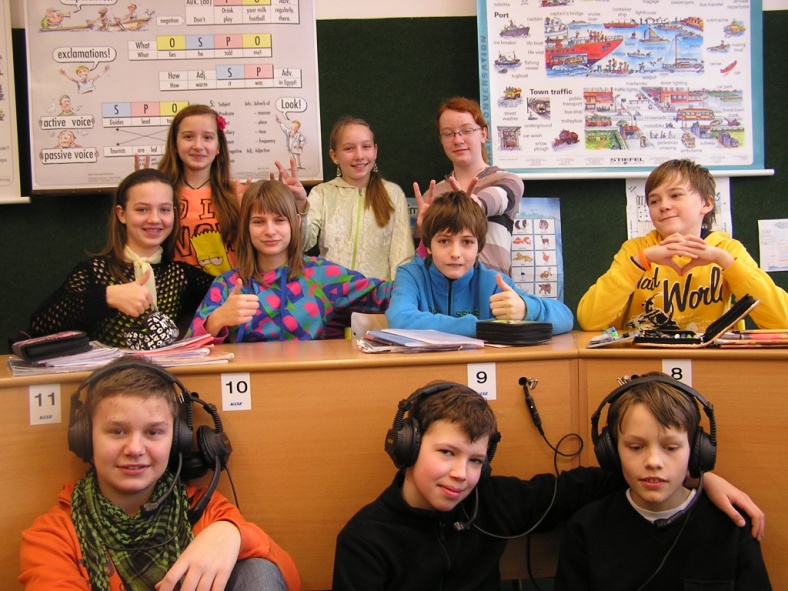 Partnerské školy
1. Balle Friskole, Bredsten, Denmark
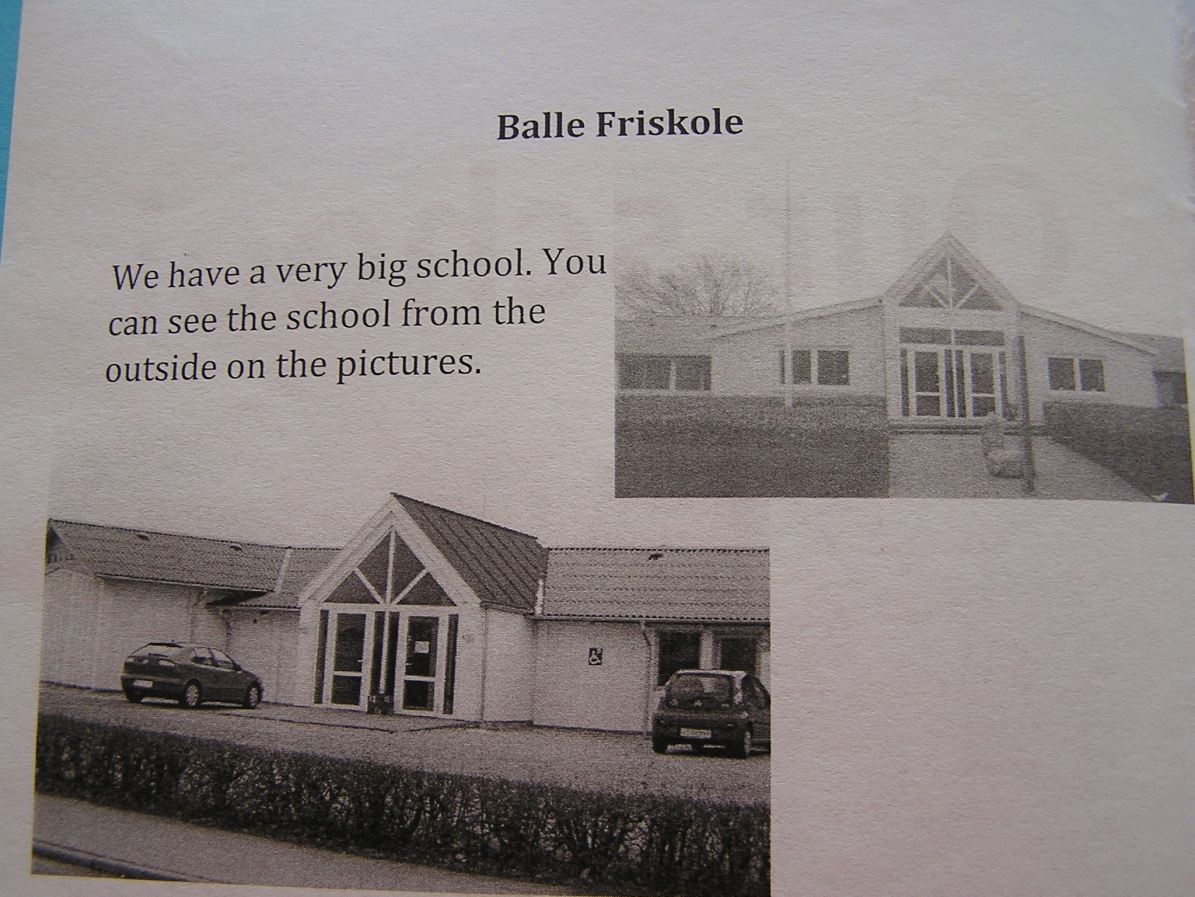 Naši přátelé z Dánska
… takto prezentují svoji školu (1.projekt)
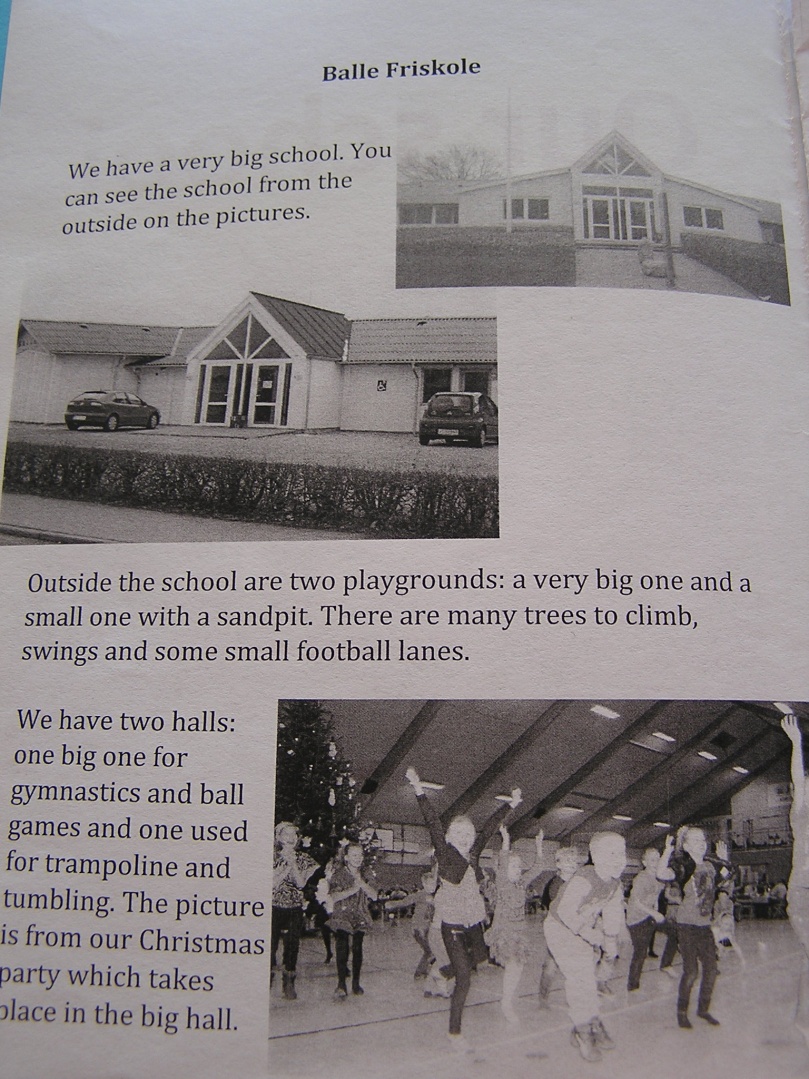 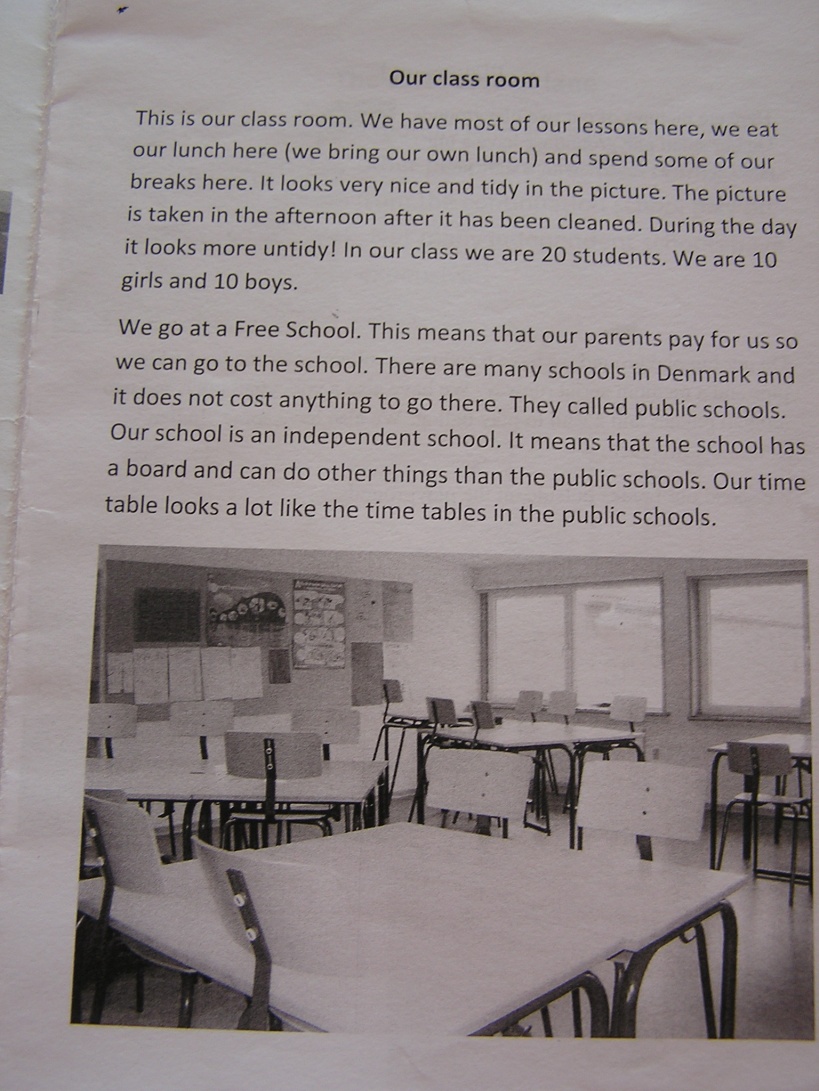 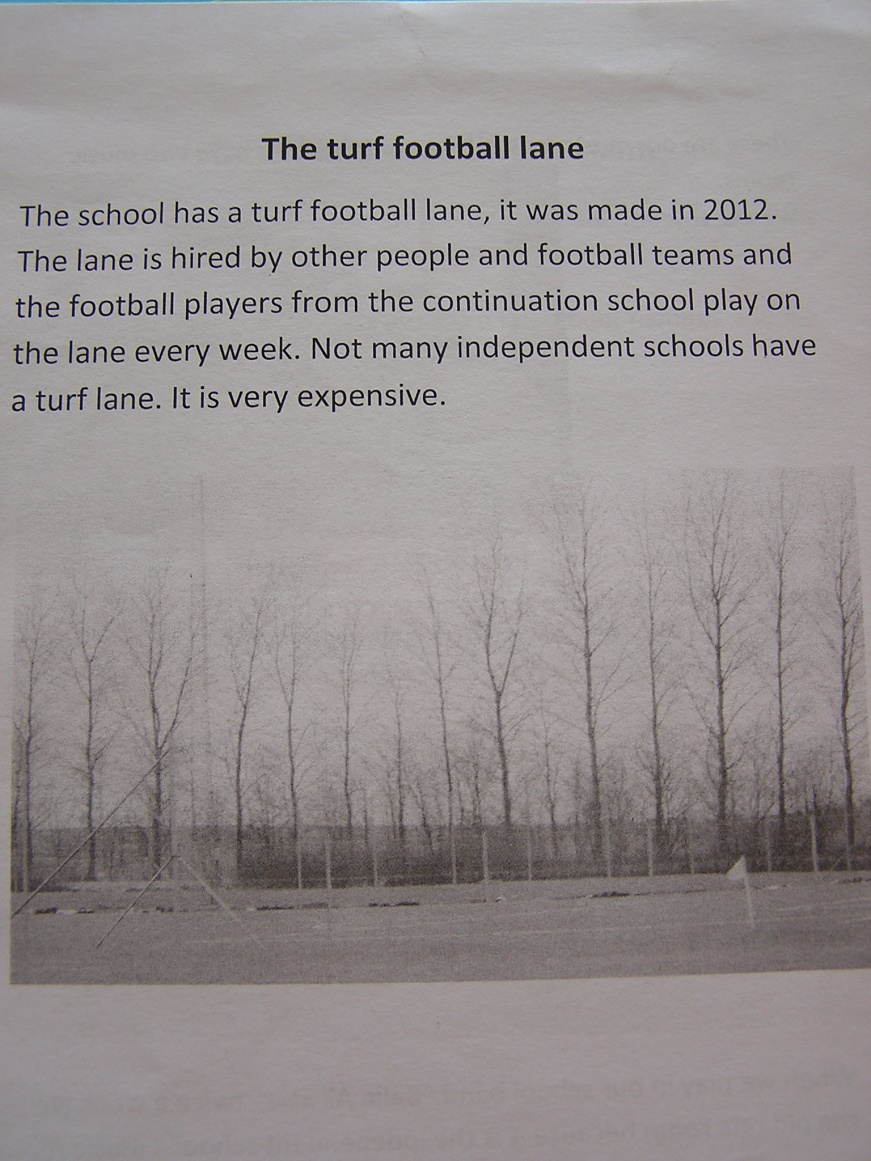 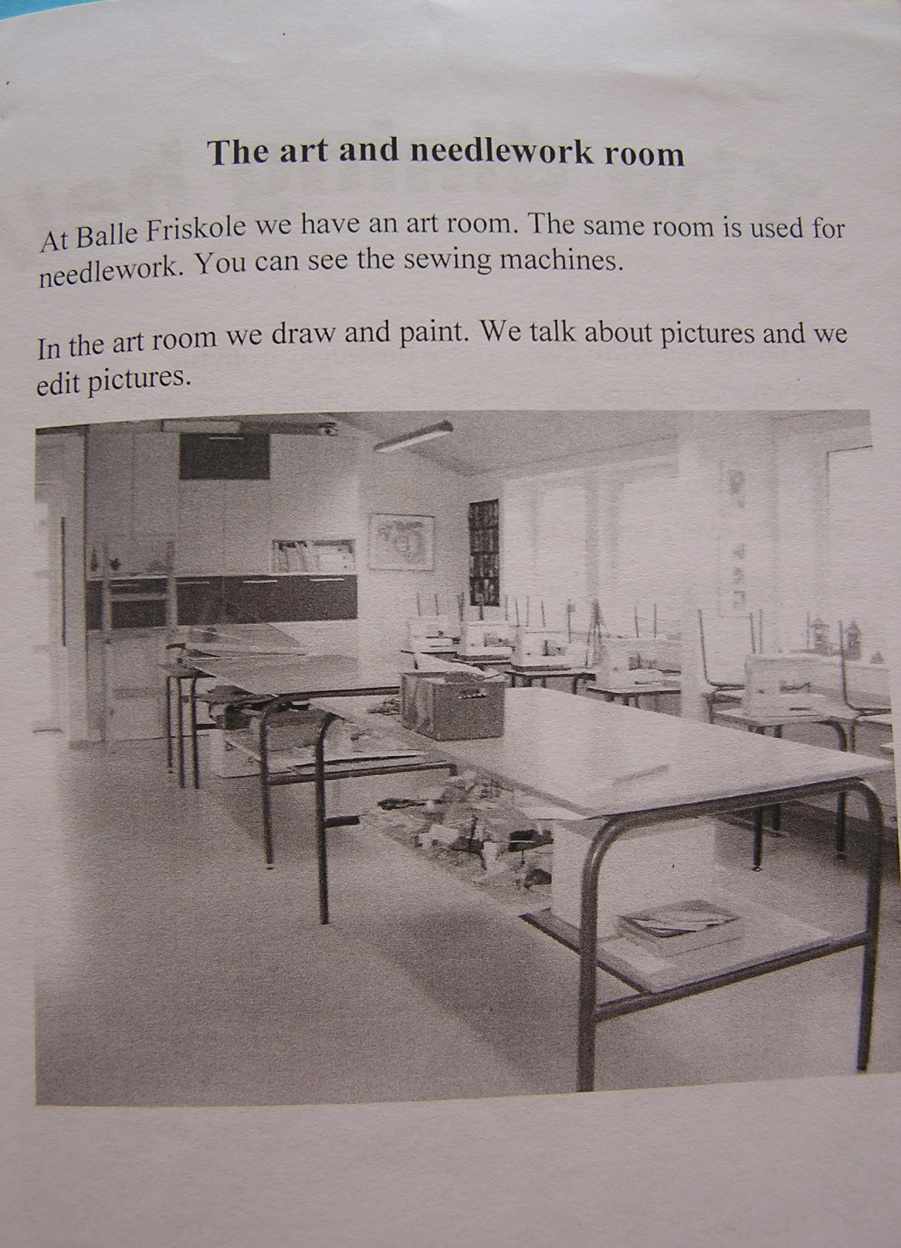 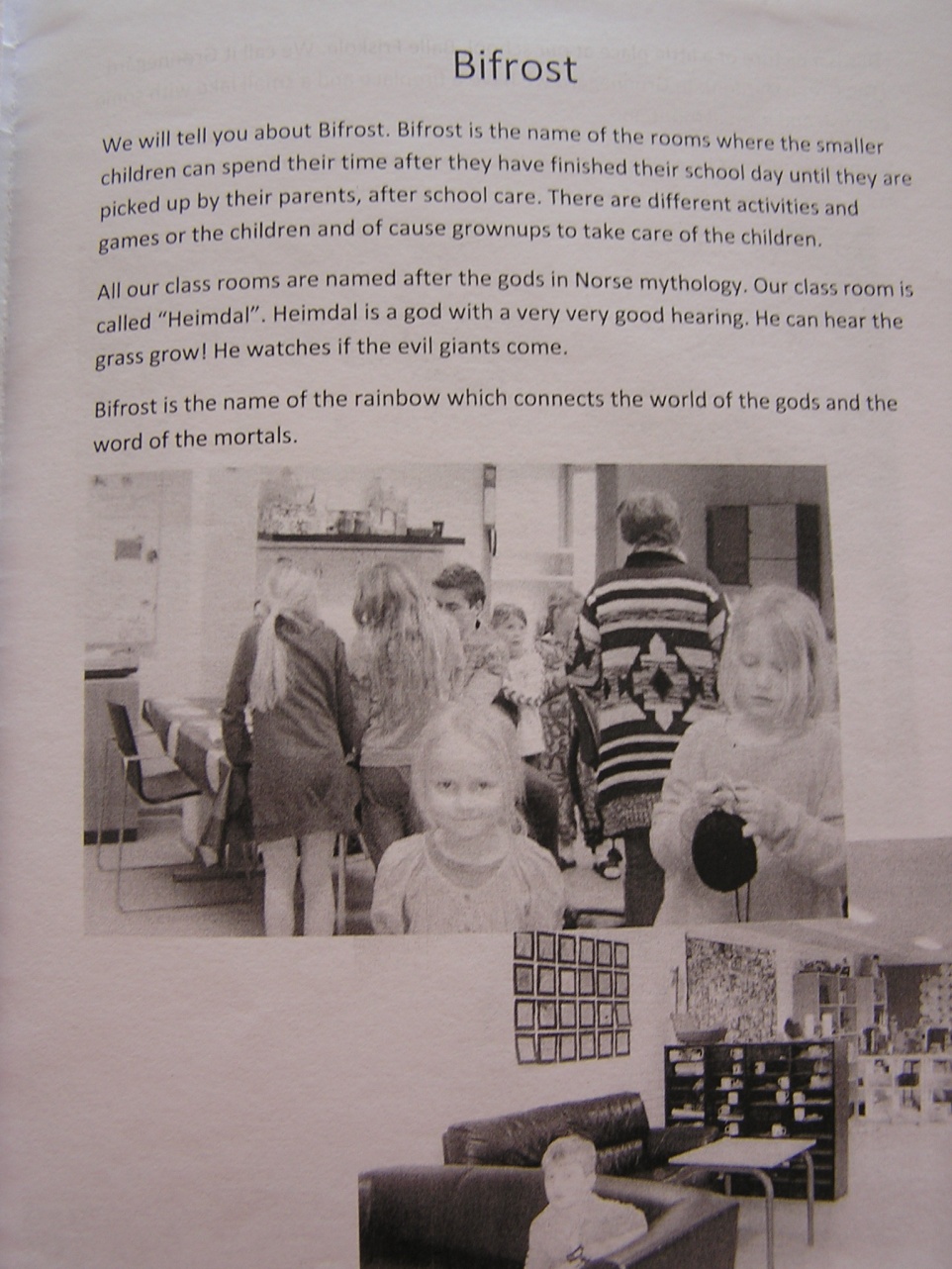 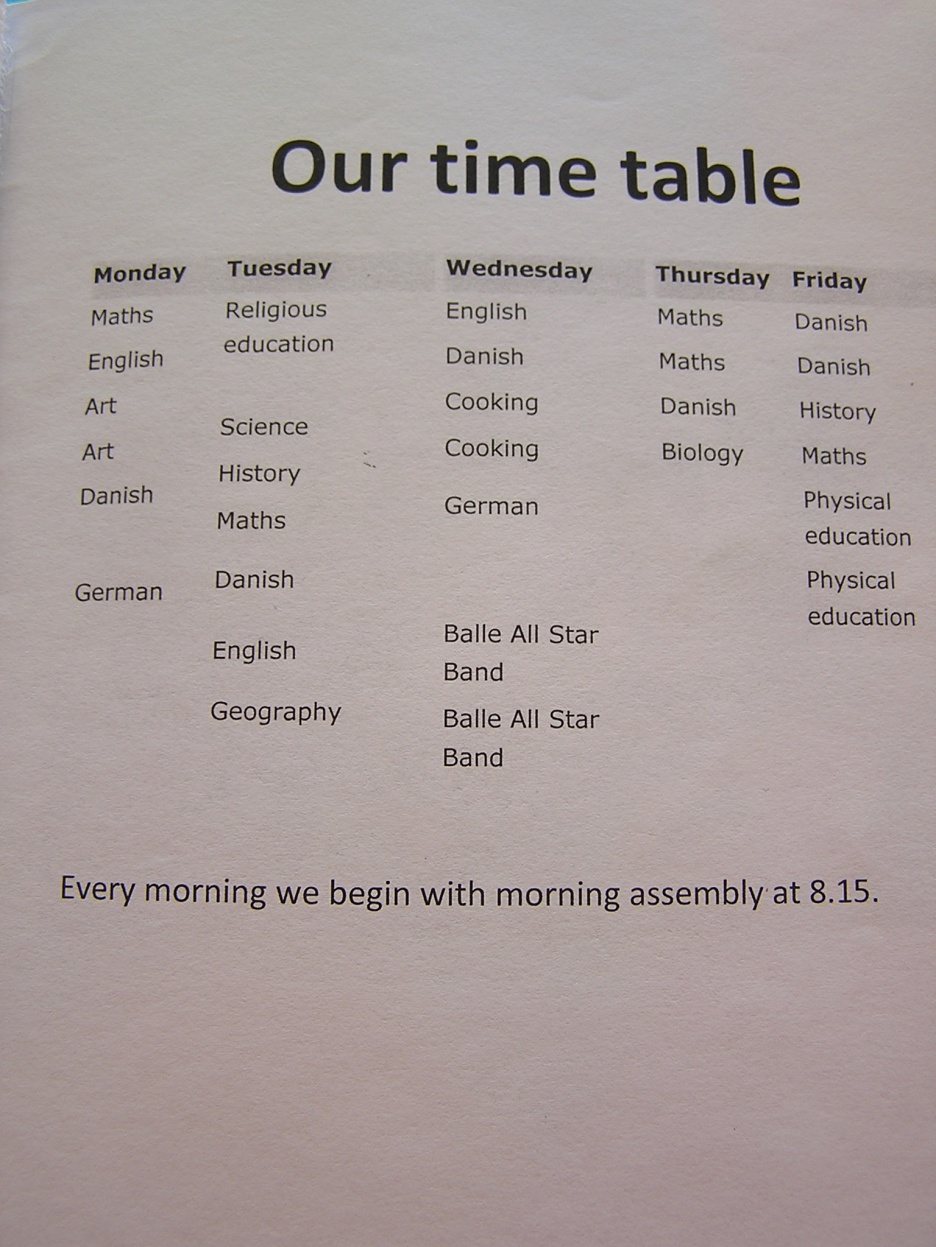 2. Kubilay Ílkokulu, Ílkadim/Samsun, Turkiye
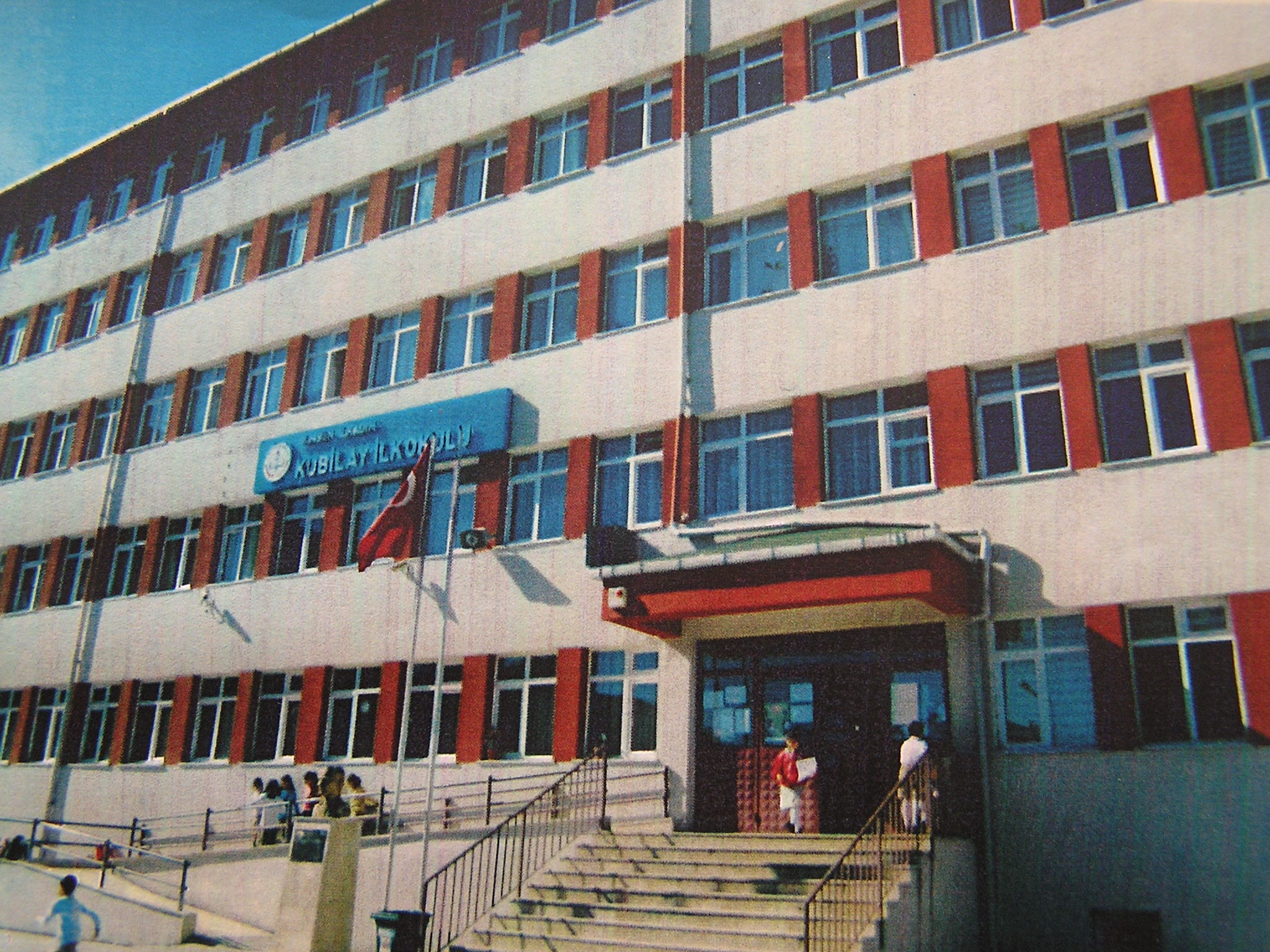 A teď naši přátelé z Turecka…
…prezentující svoji školu takto…
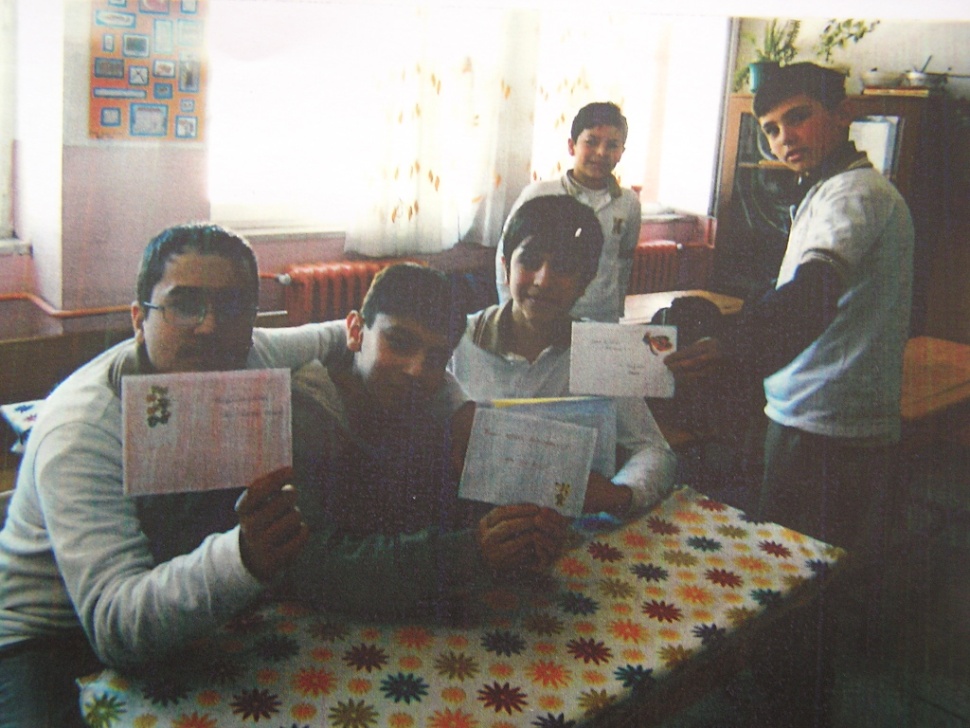 … a takto jsme prezentovali naši školu my (jen pracovní verze)
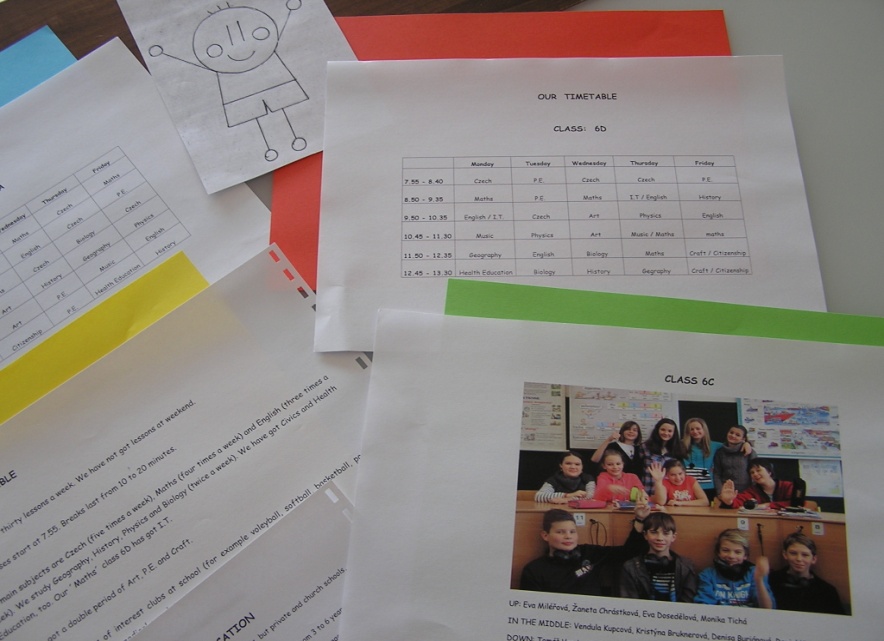 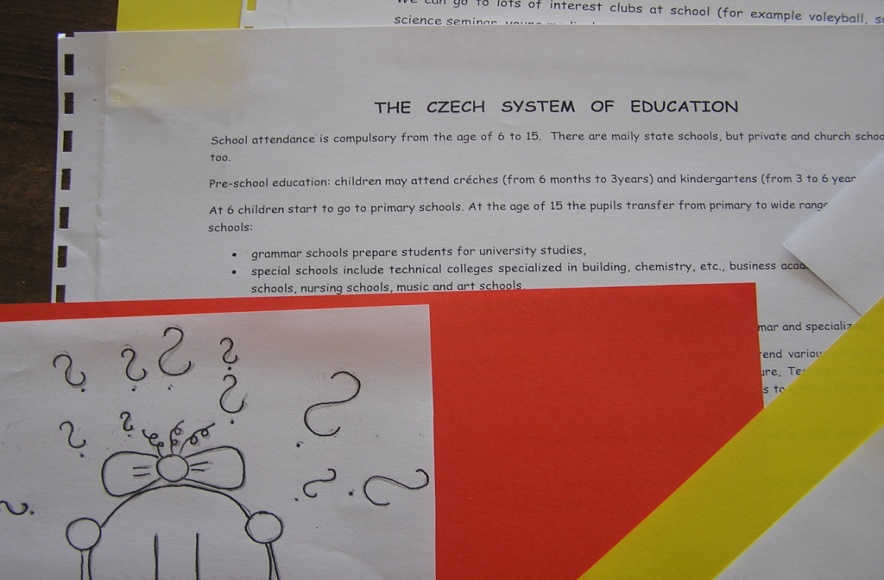 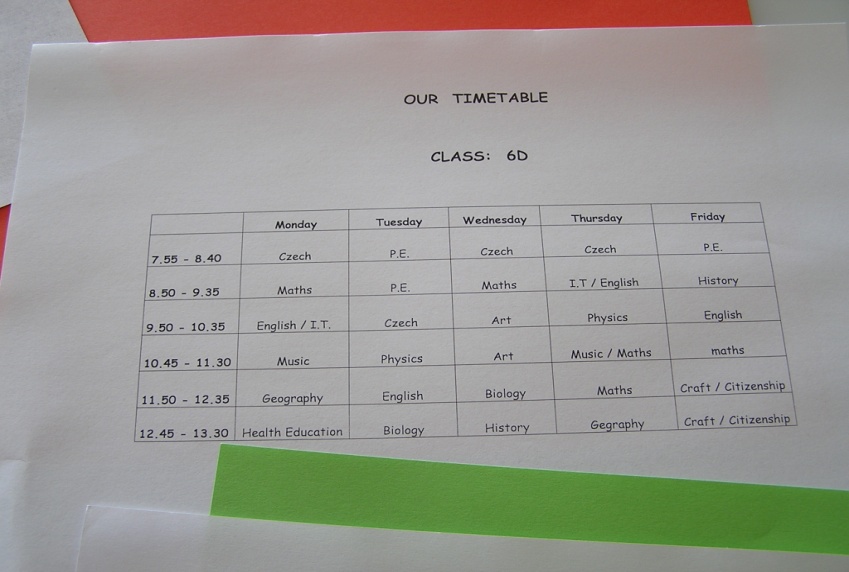 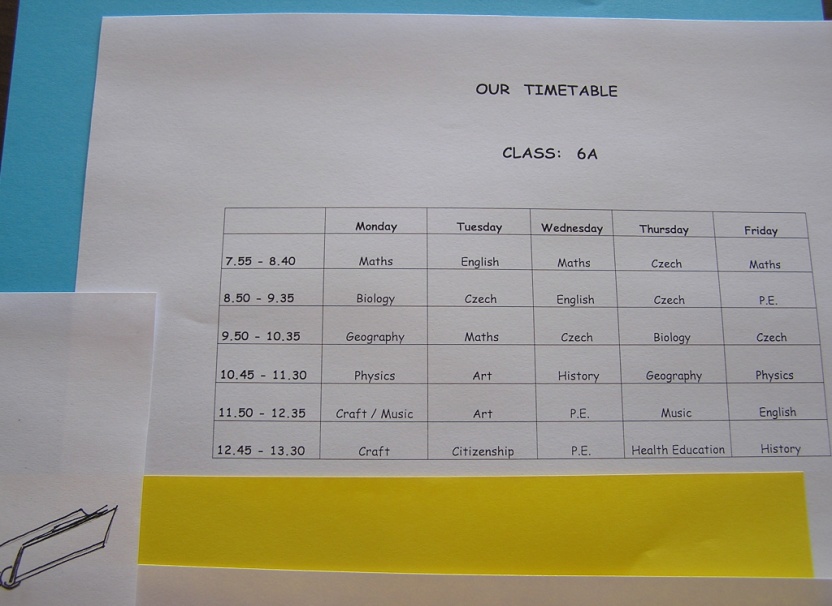 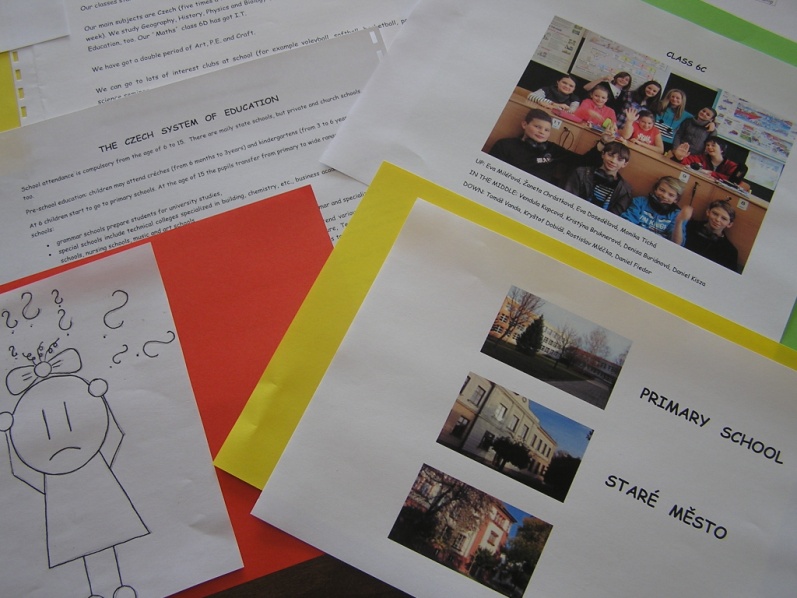 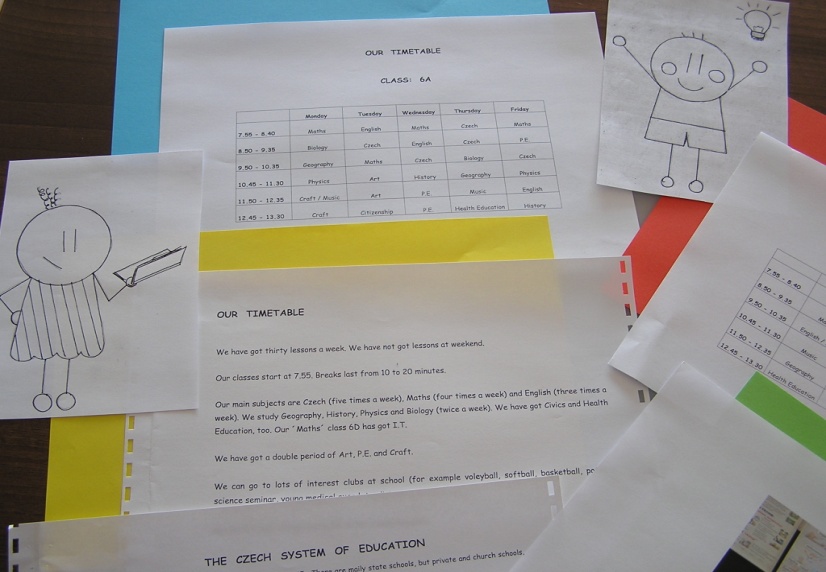 … mezitím jsme si několikrát vyměnili dopisy
 o nás samotných a snažili se potěšit své přátele
vlastnoručně zhotovenými přáníčky k Vánocům…
(lituji, tentokrát bez fotodokumentace )
2. projekt  Život ve městě a na vesnici
… zpracován formou videozáznamu

Děti svým přátelům popisovali v osobních
dopisech, kde bydlí a čím je jejich dům vybaven.
Zpracování projektu z partnerských škol jsme se v tomto školním roce nedočkali. 
Paní učitelka z Dánska opustila školu a její turecká kolegyně utrpěla velmi vážný úraz …

Školní rok se chýlil ke konci. Popřáli jsme v dopisech dětem z Dánska i Turecka pěkné prázdniny a rozutekli se si je sami užít… 